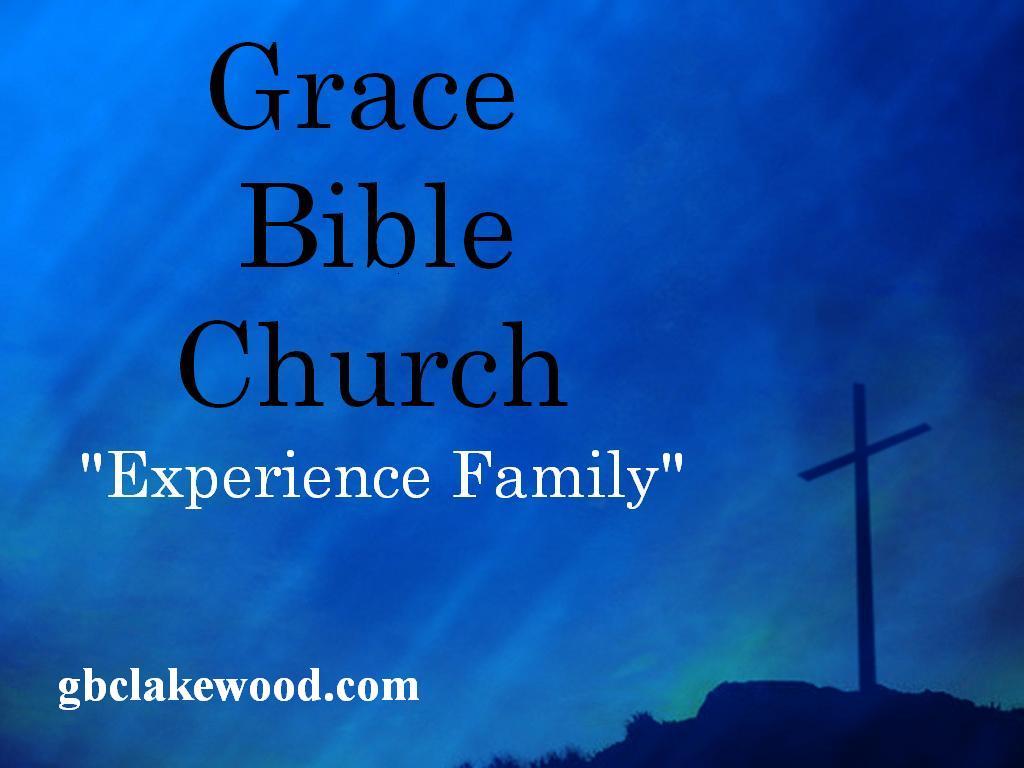 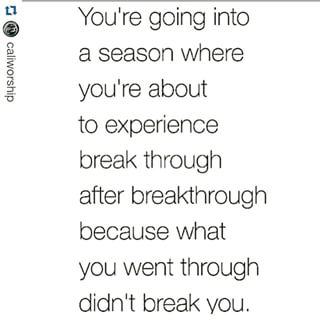 You’re going intoa season whereyou’re aboutto experiencebreak throughafter breakthroughbecause whatyou went throughdidn’t break you.
“So let's not get tired of doing what is good.  At just the right time we will reap a harvest of blessing if we don't give up.” 
Galatians 6:9
People do for others:

To get the Credit

For Come Back

For Karma

From Guilt

For Religion

For Goodness Sake
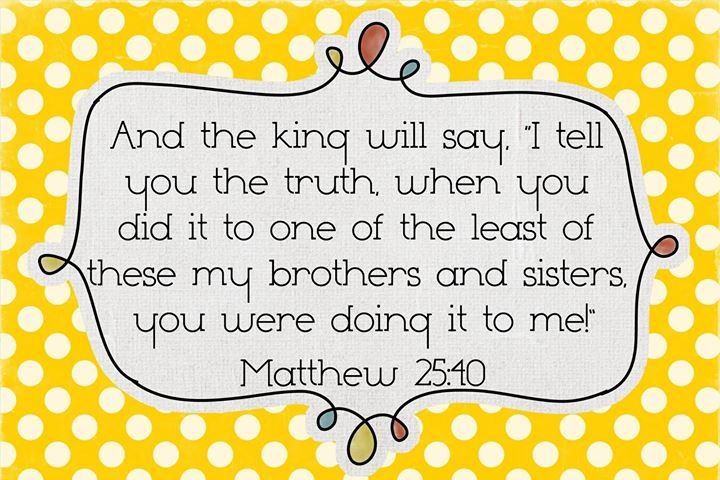 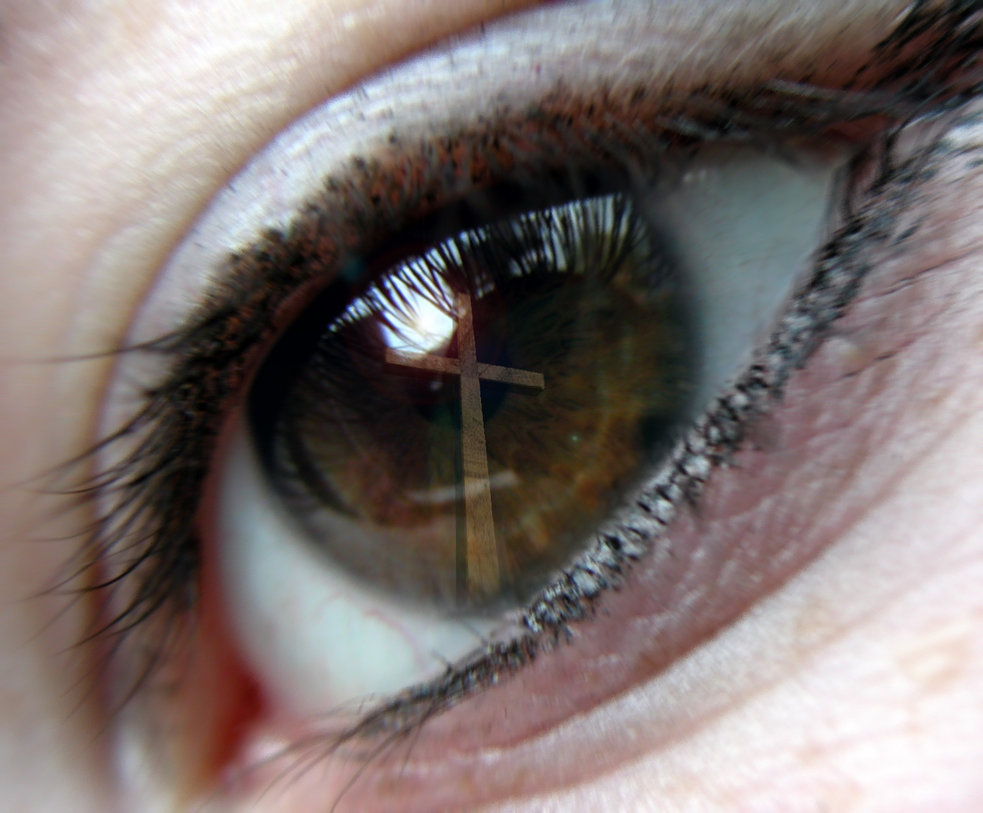 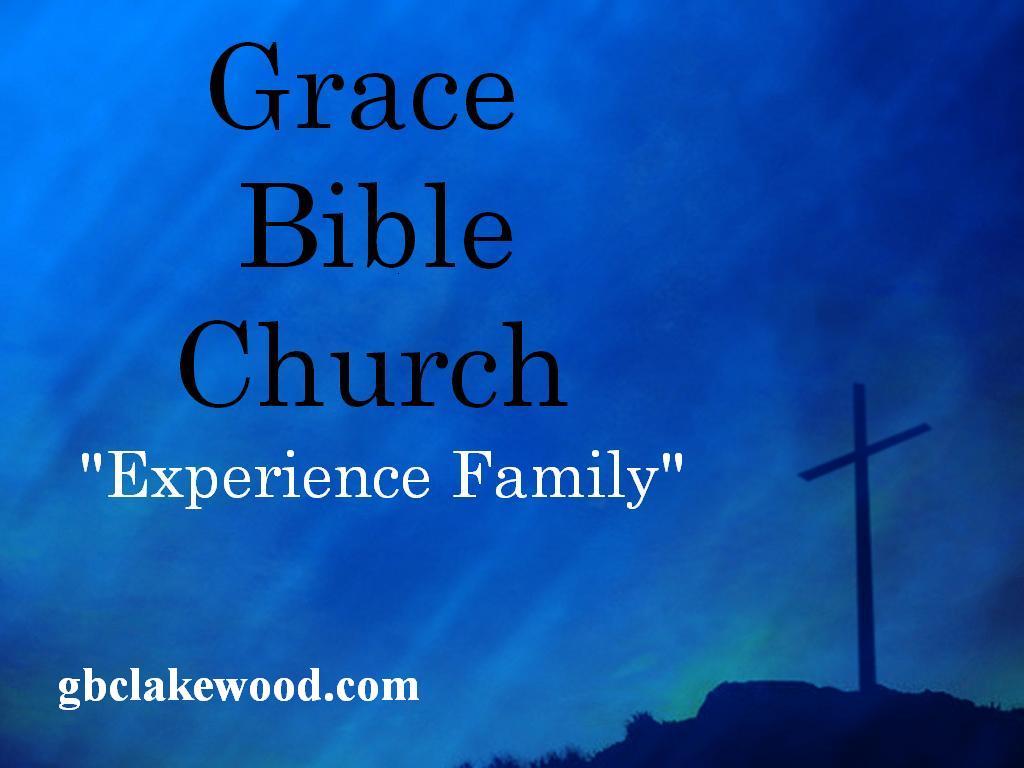